Office of Logistics and Acquisition Operations (OLAO)
Acquisition Management Committee (AMC)
October 25, 2022
1
OLAO Overview
The Office of Logistics and Acquisition Operations (OLAO), within the Office of the Director (OD) of the National Institutes of Health (NIH), the preeminent 'go-to' provider of quality acquisition and logistics services to enable federal agencies to accomplish their missions by providing customized solutions.
Consists of the following: 
Division of Logistics Services
Office of Acquisitions
NITAAC
Category Management & Strategic Sourcing
2
Mission Statement
The OLAO, Office of Acquisitions produces high-quality value-added acquisition solutions, by collaborating with customers to create economies of scale to be leveraged for customer-focused mission support.
3
1. We perform high quality contracting actions faster than other contracting organizations.
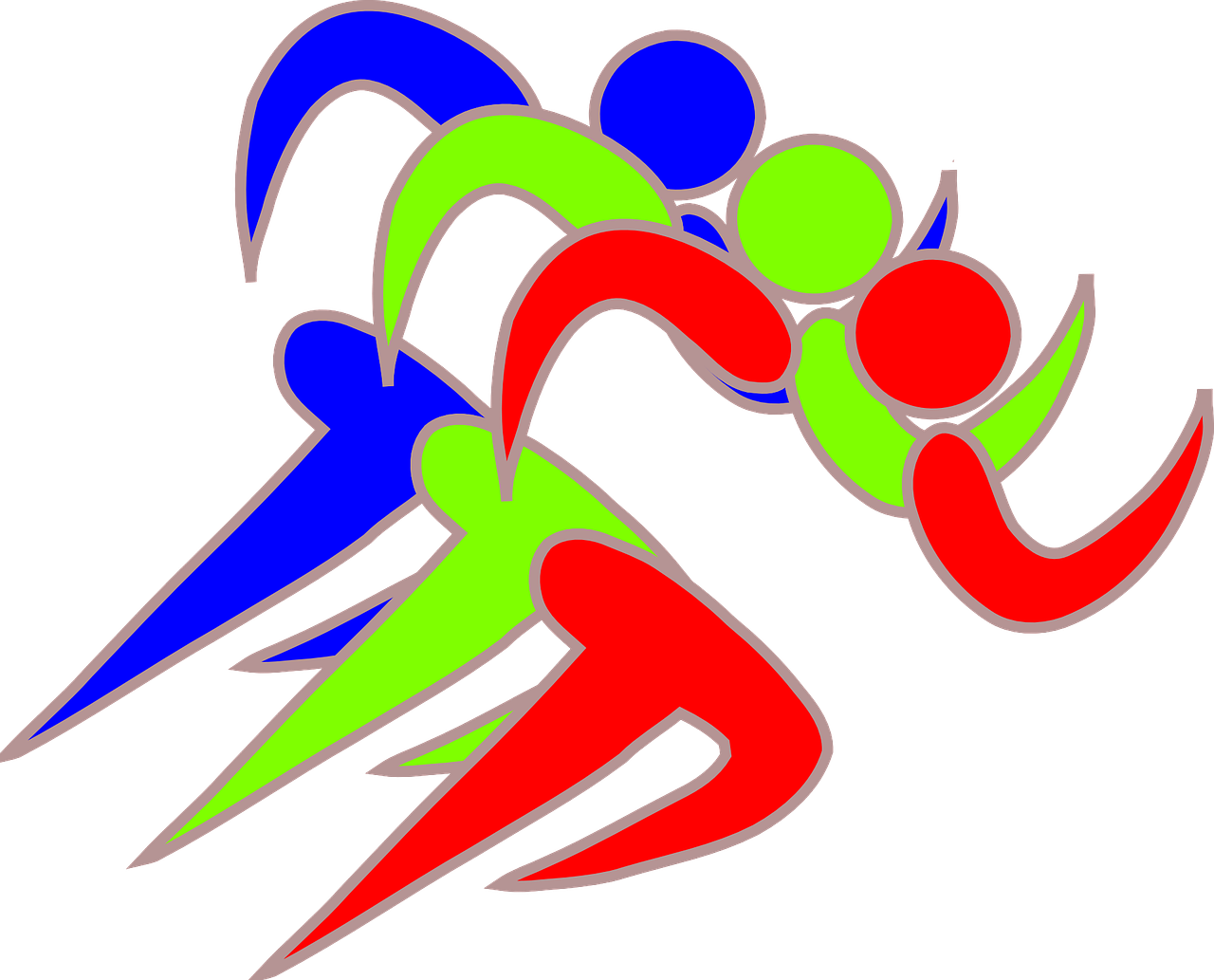 2. We perform our work with a high degree of integrity and transparency.
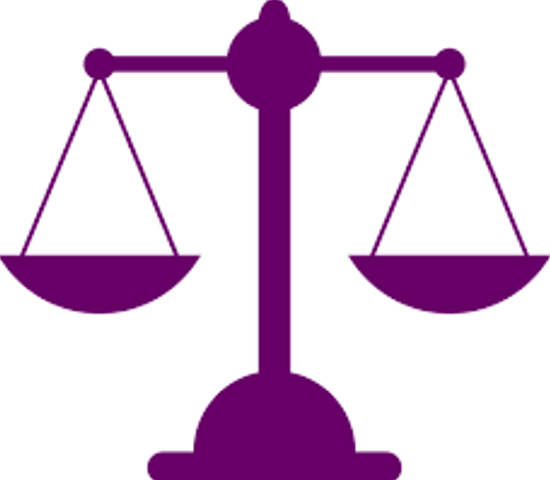 3. We bring innovation into our work to create efficiencies and improve effectiveness.
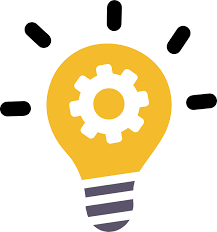 OLAO-OA Vision Guidepost
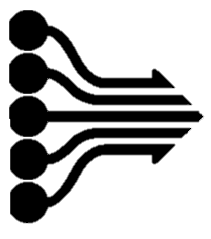 4. We have streamlined processes through automation.
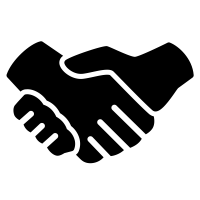 5. We are seen as advisors.
6. We collaborate across teams, sharing information and lessons learned.
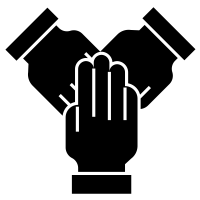 7. We are engaged and promote OLAO as a good place to work.
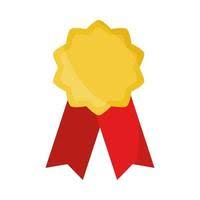 NIH Wide Contract Vehicles
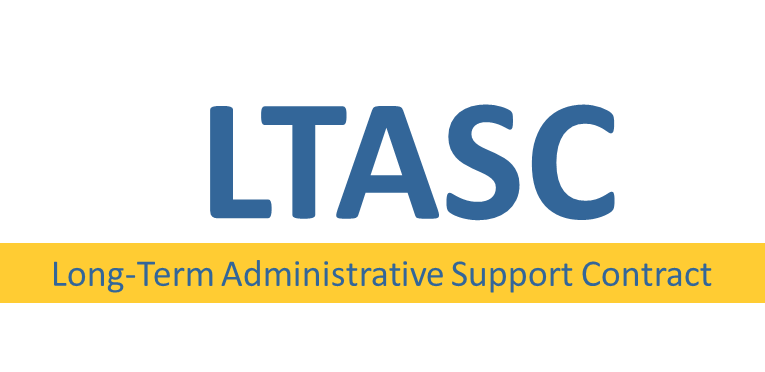 Comprehensive portfolio of services
Lessons learned shared between contracts 
Standard task order process
Uniform contract websites
Consistent customer experience
Available tools and templates
Helpful support team
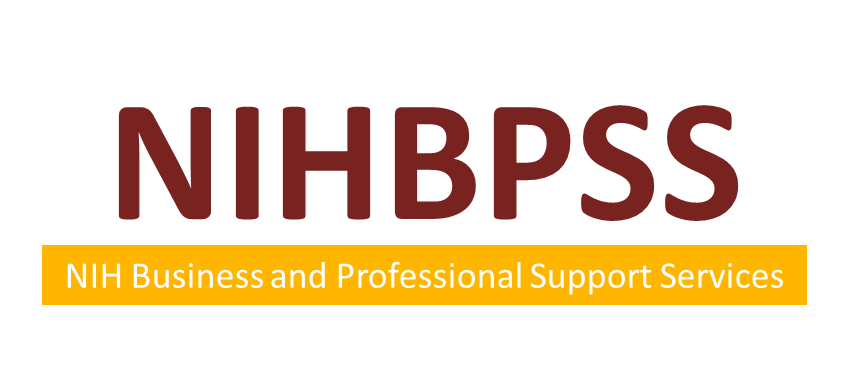 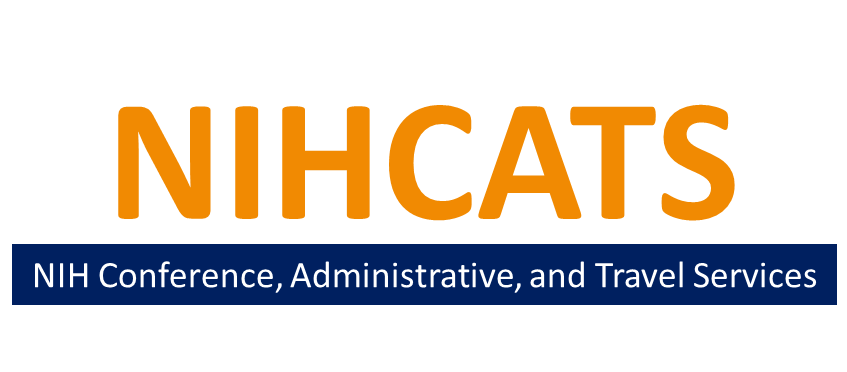 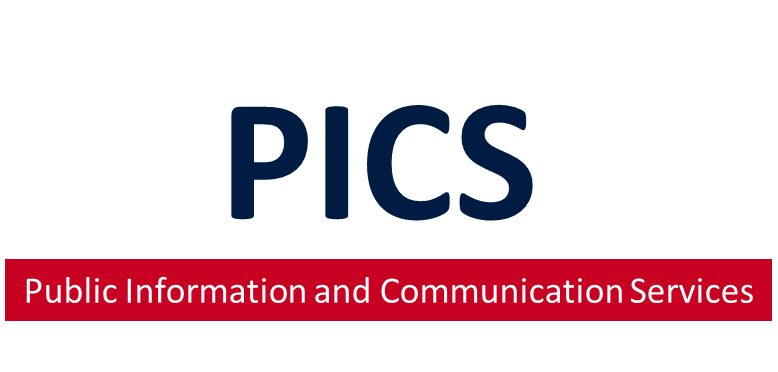 5
Long-Term Administrative Support Contract
LTASC provides all of NIH a mechanism to acquire long-term administrative support services for a period of at least twelve months on a task order basis.
BENEFITS OF USING LTASC
Offers a management infrastructure to support the customer.
Satisfies part-time and full-time administrative support needs.
Provides qualified and cost-effective personnel through competition among Contractors.
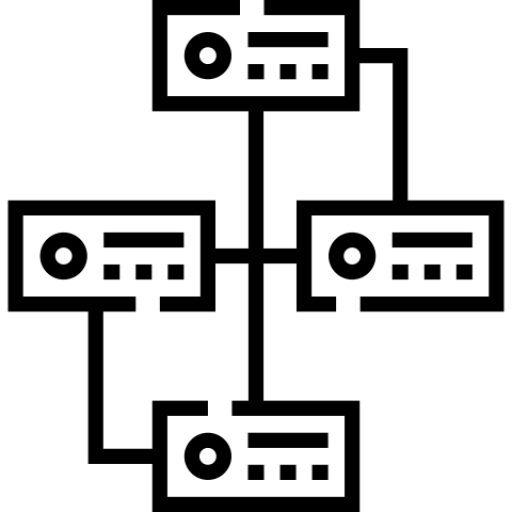 LTASC is the only means to procure long-term administrative support within NIH.
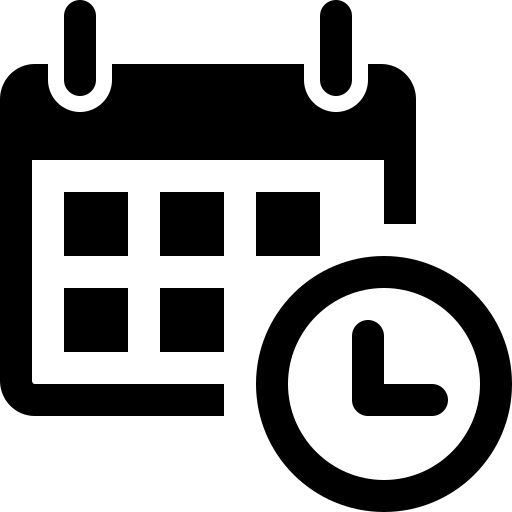 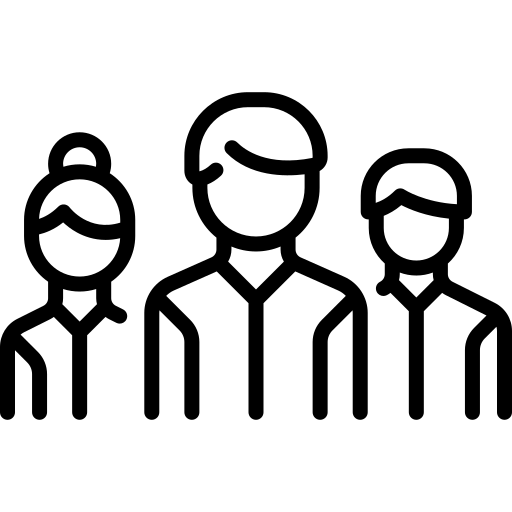 LEARN MORE: https://ltasc.od.nih.gov
6
NIH Business and Profession Support Services
NIHBPSS provides a wide range of business and professional support services across multiple task areas to NIH and HHS.
BENEFITS OF USING NIHBPSS
We brainstormed with the best and the brightest of the NIH community to create this contract in order to increase effectiveness and usability – we listened to your needs.

We work with you on your acquisition timeline from release of the requirement to proposal deadline – so that your schedule is taken into consideration when making an award.
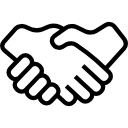 NIHBPSS allows you to have a portfolio of services at your fingertips.
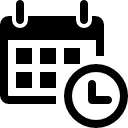 LEARN MORE: https://nihbpss.olao.od.nih.gov
7
NIH Conference, Administrative and Travel Services
NIHCATS provides a wide range of conference, meeting, administrative, and travel support services to NIH, HHS, and other Federal agencies.
BENEFITS OF USING NIHCATS
Flexible enough to support conferences both in the United States and abroad – because science happens everywhere.

Less work for you – NIHCATS relieves the customer of the burden of executing a full contract, providing a simplified task order process.
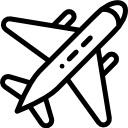 NIHCATS is firmly established and recognized as an HHS-wide strategic sourcing initiative.
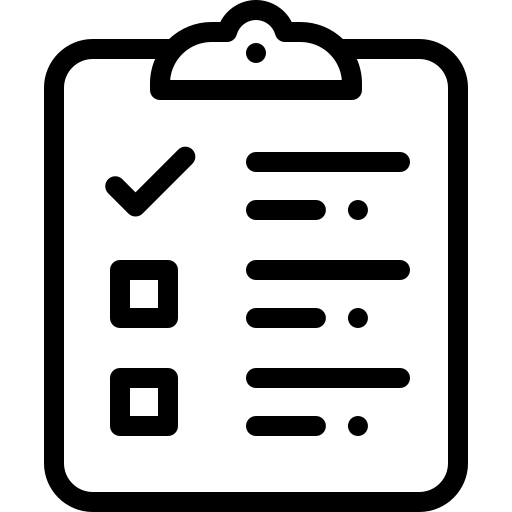 LEARN MORE: https://nihcats.olao.od.nih.gov
8
Public Information and Communication Services
PICS provides high quality performance in the areas of media, communication, information dissemination, and information technology to all of NIH.
BENEFITS OF USING PICS
Tired of creating everything from scratch? PICS relieves the customer of the burden of executing a full contract, providing a simplified task order process.

Let us make your experience better - not only do you receive expertise in communication goods and services, but you can also fulfill your NIH Small Business requirement.
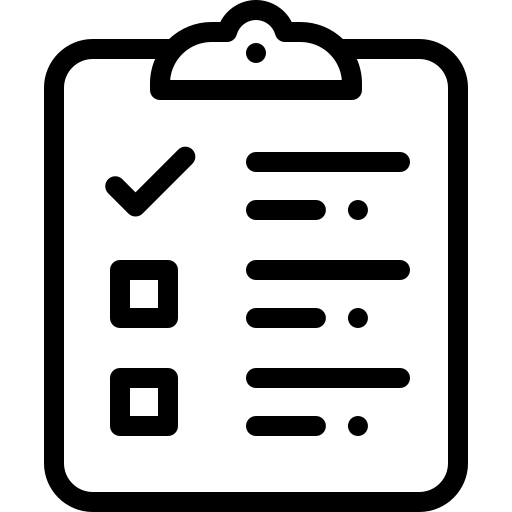 PICS was designed in conjunction with the communications community.
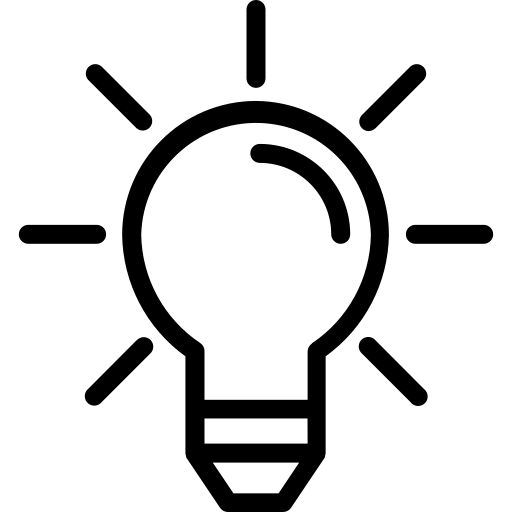 LEARN MORE: https://pics.olao.od.nih.gov
9
Current Status of NIH-wide Contract Vehicles
LTASC III
Awarded August 2022
Performing voluntary corrective actions
NIHBPSS III
Awarded August 2022
Available for new awards
NIHCATS III
Ends July 2023
Currently in acquisition planning for NIHCATS IV
PICS II
Ends December 2023
Currently in acquisition planning for PICS III
10
LTASC Transition
The government received four protests (2 agency level and 2 GAO level) which have all been dismissed as of September 22, 2022. However, the government has decided to take corrective actions to review the technical evaluation results.
LTASC III awarded on August 1, 2022, to twelve (12) small businesses.
We expect LTASC III to be up and running on about November 15, 2022.
During the period of revisiting the technical evaluation results, there will be no break in services. LTASC II contracts are available to meet customer needs. Customers may compete new task orders or recompete existing task orders for one base year.
11
Contact Us
Brian Goodger, OLAO Associate Director Brian.Goodger@nih.gov 
Darnese M. Wilkerson, OLAO-OA Director, Darnese.Wilkerson@nih.gov	
Terita Stevenson, OLAO-OA Strategic Contracting Branch Chief, stevenst@od.nih.gov	
NIH-Wide Vehicle Contact Information
LTASC III Email: LTASCIII@mail.nih.gov
NIHBPSS III Email: NIHBPSSIII@mail.nih.gov
NIHCATS III Email: NIHCATSIII@mail.nih.gov
PICS II Email: PICSII@mail.nih.gov
12